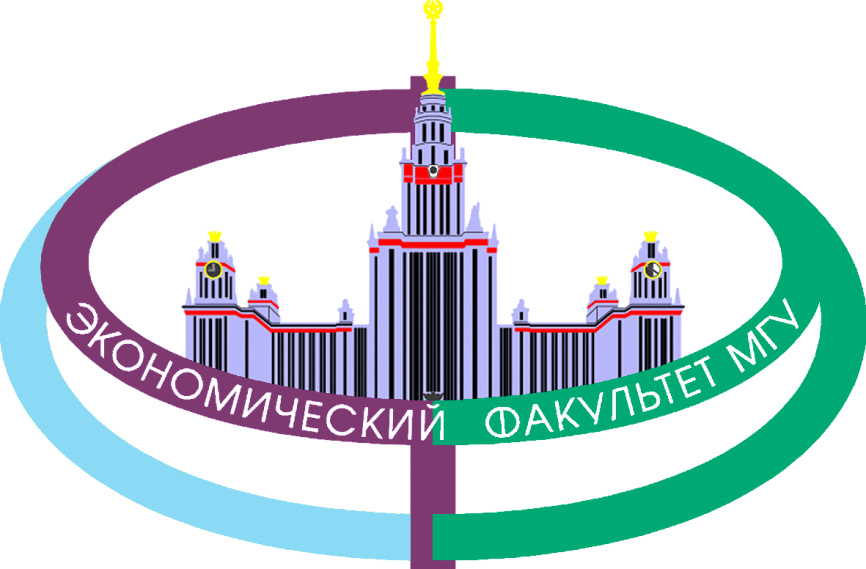 Подходы к системе расчета персонального рейтинга ППС
Педагогические чтения 21.10.2015
Предпосылки и источники
ЦЕЛЬ: 
Управленческая (мотивация лучших; принятие решений по худшим) 
Аналитическая (анализ ситуации по курсам, выявление сильных и слабых сторон преподавателя, оптимизация видов нагрузки) 
Действие системы рейтингования научных сотрудников
Указание ректората
ИАС «Наука МГУ» (ИСТИНА)
АИС «Педагогическая нагрузка»
Показатели
Показатели
Показатели
Показатели
Показатели
*В случае перевыполнения или недовыполнения норм учебной нагрузки количество баллов умножается на поправочный коэффициент ( см. приложение 1). Если нагрузка превышается более, чем на 100 процентов, применяется максимальный коэффициент 1,9.
** Умножается на коэффициент качества на основе результатов анкетирования студентов
Корректирующий коэффициент
Корректирующий коэффициент
Проблемы
Учет качества преподавания (анкетирование, экспертная оценка…?
Достоверность (разные виды деятельности)
Штатное расписание и нагрузка
Особенности разных кафедр 
ЧТО ДЕЛАТЬ С ИТОГАМИ?